General Psychology
بەشی ئینگلیزی و زانستە گشتییەکان        قۆناغی  یەکەم
Week4,5
مامۆستای بابەت: د.هاوژین محمود عزیز


2022-2023
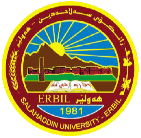 ڕۆڵی فاکتەری بۆماوە و ژینگە لەسەر ڕەفتارGenetic and environmental influences on human  behavioural differences
ڕەفتارەکانی مرۆڤ پەیوەستە بە دوو فاکتەری سەرەکییەوە کە بەردەوام کاریگەرییان هەیە لەسەر کەسایەتی مرۆڤ ئەویش: 
بۆماوەو ژینگەیە.
بۆماوە بریتییە لە گواستنەوەی خاسیەت و سیفاتەکان لە باوک و دایکەوە بۆ منداڵەکانیان لە ڕێگای کرۆمۆسۆمەکانەوە.
بەڵام ژینگە بریتییە لە سەرجەم ئەو هۆکارە جوگرافی و مێژوویی و کۆمەڵایەتی و ئابووری ڕامیاری و دەروونییانە کە کاریگەرییان هەیە لەسەر کەسایەتی مرۆڤ و گەشەکردنی هەر لەدوای یەکەم چرکەی دروستبوونییەوە لەناو منداڵدانی دایکدا تاوەکو ئەو چرکەیەی کە دواهەمین هەناسەی ژیانی دەدات. 

ڕەفتار= کاریگەری بۆماوە + کاریگەری ژینگە
جۆرەکانی ژینگە:
١-ژینگەی جوگرافی: 
جوگرافیای ئەو ژینگەیەی مرۆڤی تێدا دەژی کاریگەری لەسەر چالاکیەکانی دانیشتوانی هەیە، شاخاوی بێت یان دەشت یان بیابان.، ئاو و هەواکەی گەرم بێت یان سارد، یان مام ناوەندی، هەروەها ئەو سەرمایە سروشتییەی کە لەو ناوچەیەشدا هەیە وەک (کانزاکان، نەوت، باخ و بێستان، لەوەڕی ئاژەڵ..... هتد).
٢-ژینگەی مێژوویی: مەبەست لە ژینگەی مێژوویی، کات و سەردەمی ژیانی مرۆڤە. چالاکییە دەروونییەکان دیاردەی مێژوویین و پابەندن بەو کات و سەردەمەی تاک تیایدا دەژی، هەر کات و سەردەمێک گۆڕانکاری و کەرەستە و بنەماکانی پێشکەوتنی خۆی هەیە و چالاکییەکانی مرۆڤ دیاریدەکات
٣-ژینگەی کۆمەڵایەتی: 
داب و نەریت و پەیوەندی کۆمەڵایەتی نێوان تاکەکانی کۆمەڵ و بەهاو ئاکارانەی کە باوەڕییان پێیەتی و جۆری ڕژێمی فەڕمانڕەوایەتی ڕەنگدانەوەو کاریگەری تایبەتی هەیە خۆیان لەسەر ڕەوشت و کەسایەتی مرۆڤ هەیە.
٤- -ژینگەی دەروونی:
ئەو ئەو و هەواو کەشە دەروونیەی کە تاک تیایدا دەژی کاریگەری خۆی لەسەر کەسایەتی بەجێدەهێڵێت. دامەزراوە کۆمەڵایەتییەکان (خێزان، خوێندنگا، کۆمەڵ، هۆکارەکانی ڕاگەیاندن، شوێنەکانی خواپەرستی..... هتد) بەشێوەیەکی گشتی بارودۆخی جیاجیا بۆ تاکەکانیان دەخولقێنن، هەندێک جار لەبار و گونجاوە بۆ گەشەکردنی و هەندێک جار دژوارە.
هەستکردن و درکپێکردن : Sensation & Perception
هەستکردن: بریتییە لە پرۆسەی وەرگرتنی ئەو وروژێنەرانەی کە بەر یەکێک لەهەستەکانمان دەکەون. 
بەڵام درکپێکردن بریتییە لە وەرگێرانی ئەو هەستپێکراونەی کە دەگوازرێنەوە بۆ مێشک. 
هەستپێکردن پرۆسەیەکی فیزیاوییە کەئەندامەکانی هەست پێی هەڵدەستێ. بەڵام درکپێکردن پرۆسەیەکی پێکهاتەییە واتا ئەو ئیشارەتە کارەباییانەی کەدەگەنە مێشک کۆدەبنەوەو درکپێکراوێکی واتاداری لێ دروستدەبێت.
شێوازی هەستەکان:
یەکەم: هەستەوەرە دەرەکییەکان: هەستەکانی وەک بینین و بیستن و بۆنکردن و تامکردن و دەستلێدان و زانینی وروژێنەرەکانی سەر پێست دەکەونە ئەم خانەیەوە چونکە سەرچاوەی زانیارییەکانیان لە جیهانی دەرەوەیە.
دووەم: هەستەوەرە ناوەکییەکان: سەرجەم ئەو گۆڕانکارییانەی کە لەناوەوەی مرۆڤ ڕوودەدەن و ئەندامەکانی لەش دەوروژێنن دەکەونە ئەم خانەیەوە، وەک هەستکردنی ناو گەدە، ڕیخۆڵە، گورچیلە، سییەکان، دڵ، هەستکردن بە برسییەتی و تینوێتی و ئازار. 
سێیەم: ماسولکەو جومگەکان: هەموو ماسولکە و جومگەکان خانەی تایبەتیان تێدایە کە هەست بە گۆڕانکارییەکان دەکەن، بۆ نموونە مرۆڤ کاتێک بارێکی قوورس هەڵدەگرێت لەڕێگای ئەو خانە هەستییارانەی ناو جومگە و ماسولکەکانەوە هەستی پێدەکات
خاسیەتەکانی پرۆسەی درکپێکردن:
١-درکپێکردن لەو جۆرەیە کە ناتوانین ڕاستەوخۆ لە ڕێگەی هەستەوەرەکان و سەرنجدانەوە هەستی پێبکەین، بەڵکو لە رێگەی ڕەفتار و قسەکردن و هەڵسوکەوتی تاکەکانەوە هەڵدەهێنجرێت و درکی پێدەکەین. 
٢- بە پێی زنجیرە و کاتی ڕوودان زانین و درکپێکردن دەکەوێتە دوای هەستکردن و بەئاگایی، واتا یەکەم جار هەست بە شتەکان دەکەین دواتر وریا و ئاگاداری هەندێک لە وررژێنەرەکان دەبین ئینجا درکپێکردن ڕوودەدات. 
٣- ڕەفتاری زانین و درکپێکردن ڕەفتارێکی تاکیەو کۆمەڵەیی نییە. 
٤-رەفتاری زانین و درکپێکردن بە پێی شارەزایی و تەمەن و ڕاوبۆچوون و حەز و ئارەزووی تاکەکان دەگۆڕێت لە یەکێکەوە بۆ یەکێکی تر جیاوازە.
ئەو هۆکارانەی کاردەکەنە سەر پرۆسەی درکپێکردن:
یەکەم: هۆکارە دەرەکییەکان: کە پەیوەستە بە تایبەتمەندی وورژێنەرەکان وەک (شێوە و ڕەنگ و قەبارە و دەنگ و بۆنی ووروژێنەرەکە) 
دووەم: هۆکارە خودییەکان: کە پەیوەستە بە بارودۆخی ئەو تاکەی کە پرۆسەی درکپێکردنەکە ئەنجام دەدات، لەڕووی ئەزموونی ڕابردوو و دروستی هەستەوەرەکانی و تایبەتمەندی کەسییەتی و پێشبینییەکانی و مەزاجی تاکەکەس و هتد.
سەرنجدان:Attention
پپێناسەی سەرنجدان: 
بریتییە لە جەخت کردنە سەر ورووژێنەرێک و گرنگی پێدان پێی، واتە ئەو پرۆسە عەقڵیەیە کە لەڕێگایەوە هێزی عەقڵ و توانامان بۆ دیاریکردن و هەڵبژاردنی ورووژێنەرەکانی جیهانی ناوەوەو دەرەوەمان تەرخاندەکەین.
جۆرەکانی سەرنجدان:
سەرنجدانی بەویست و ئارەزوو: ئەم جۆرە بە ویست و ئیرادەی مرۆڤ ڕوودەدات، چونکە ئامادەگی تاک ڕۆڵی لەم جۆرە هەیە. ئەمەش لەئەنجامی جەخت کردنەوەی مرۆڤ لەسەر ووروژێنەرێک درووستدەبێت.
سەرنجدانی بەناچاری: ئەم جۆرەیان نەویستە و بەناچاری و بەبێ ئارەزووی مرۆڤ درووستدەبێت، بۆ نموونە بیستنی دەنگێکی بەهێز و لەناکاو. ئەم جۆرە ووروژێنەرانە مرۆڤ ناچار دەکات بەئاگابێت، چونکە هێزی ووروژێنەرەکان لەڕادەبەدەرن، بە بەراورد لەگەڵ ووروژێنەرەکانی تری دەوروبەرمان.
سەرنجدانی هەڵبژێردراو: ئەم جۆرە ئەو کاتە ڕوودەدات کاتێک مرۆڤ بە حەز و ئارەزووی خۆی سەرنجی وروژێنەرەکە دەدات، ئەمەش زیاتر ڕوودەدات کاتێک بابەتی سەرنجدانەکە ببێتە مایەی خۆشی، بۆ نموونە گوێدانە مۆسیقا یان سەیرکردنی دیمەنی سروشتی، ...هتد.
ئەو هۆکارانەی کاردەکەنە سەر پرۆسەی سەرنجدان:
یەکەم: هۆکارە دەرەکییەکان: ئەو هۆکارانەن کە پەیوەندیان بە سروشت و جۆری وروژێنەرەکانەوە هەیە، وەک:(توندوتیژی وروژێنەرەکان، دووبارەبوونەوەی ووروژێنەرەکان، گۆڕانی ووروژێنەرەکان، جیاوازی لەنێوان ووروژێنەرەکان، جوولەی ووروژێنەر، شوێنی ووروژێنەر).
دووەم: هۆکارە خودييەكان( ناوەكييەكان): کە تایبەتن بە خودی تاک (وەک: ئاستى شارەزايى و ئاشنابوون بە ورووژێنەرەكان، پێداويستييە فسيۆلۆژى و دەروونييەكان، ئامادەباشى عەقلى و پێشبينى، بارى ميزاجى و هەڵچوونى تاك، بۆچوون و بەها و ئارەزووەكانى تاك).